General Biology II LabPlant, Animal and Organ Models
Angiosperm Flower
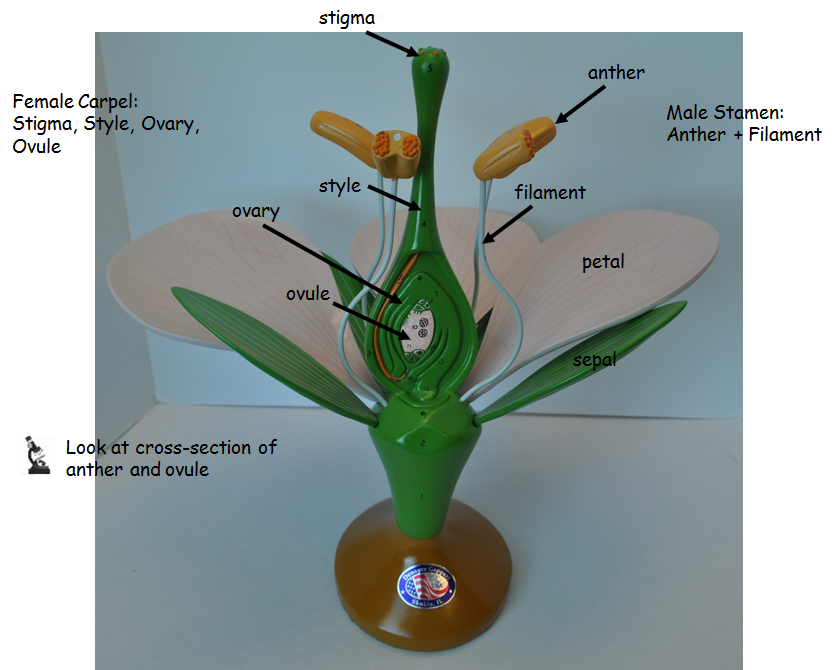 Seed Germination
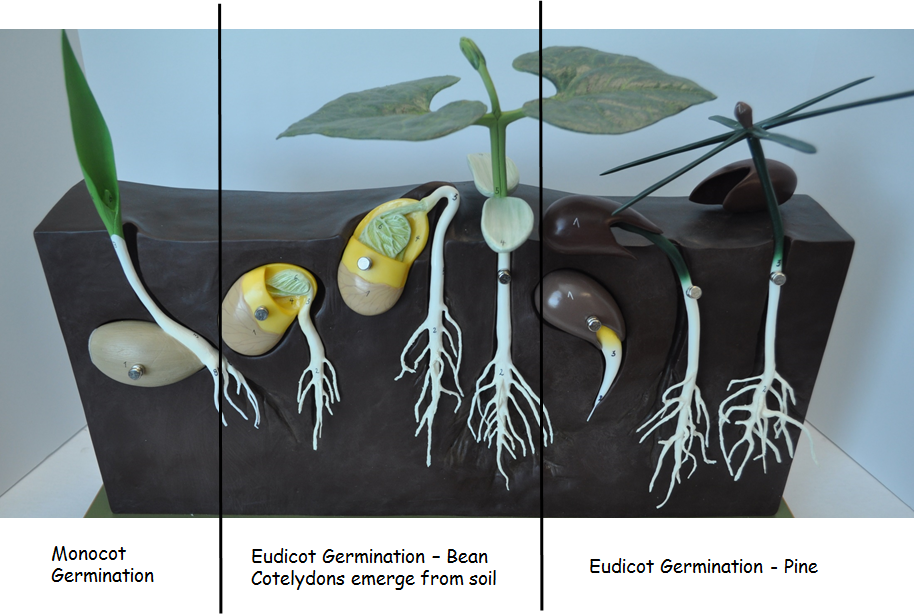 Eudicot Root
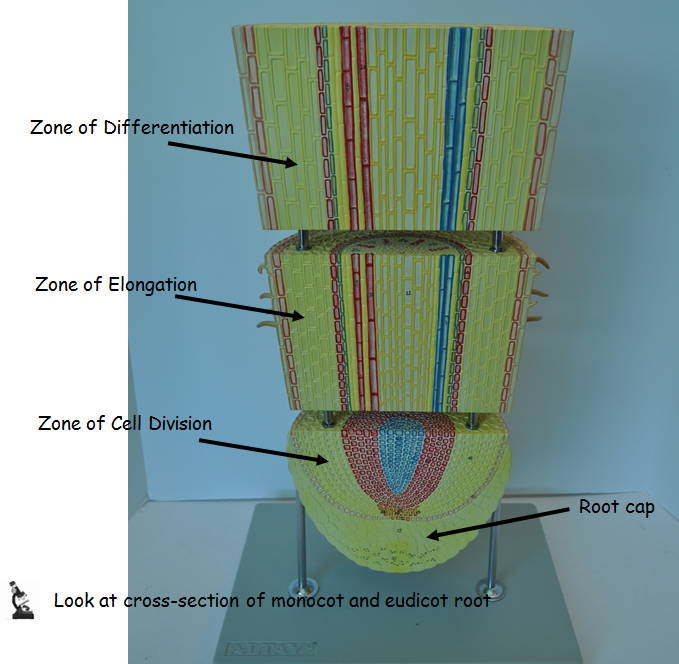 Eudicot Leaf
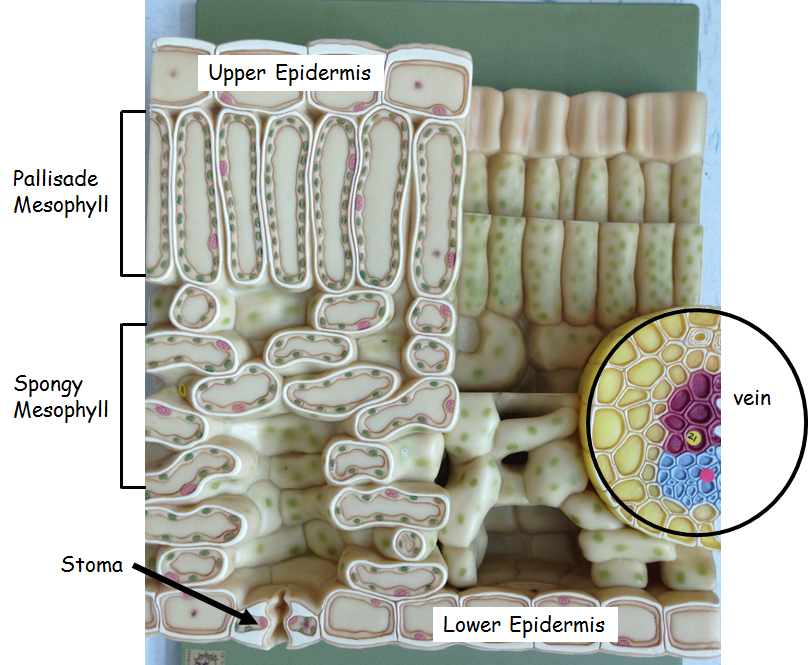 Cross-section of woody stem
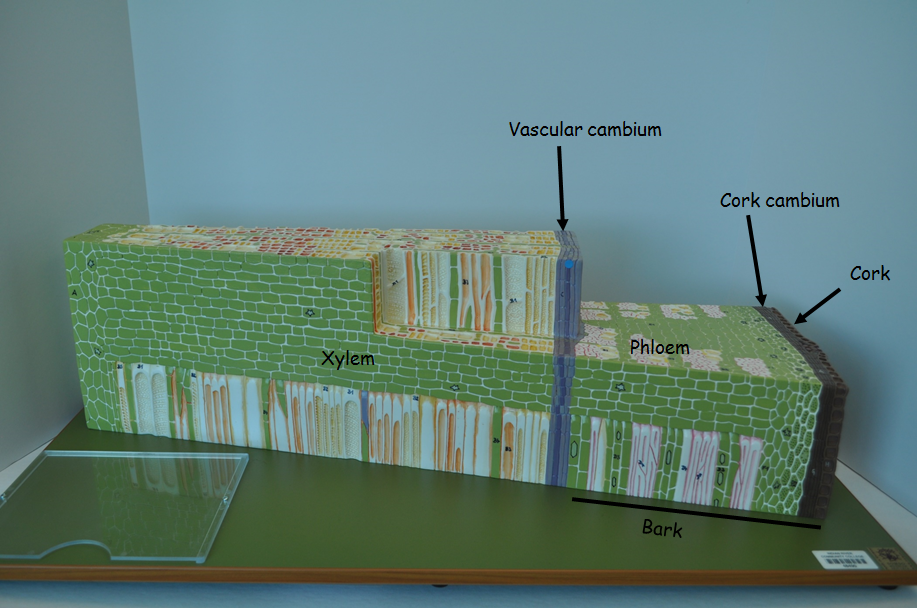 Hydra
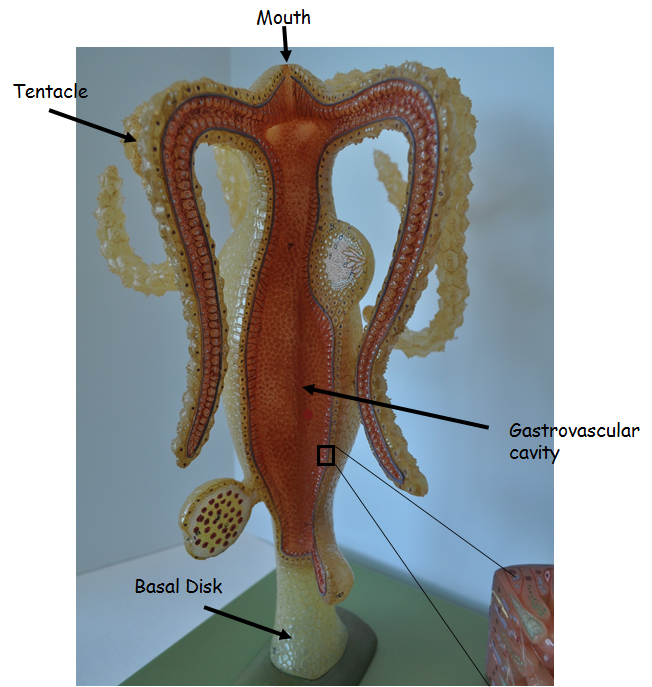 Cross-section of Hydra
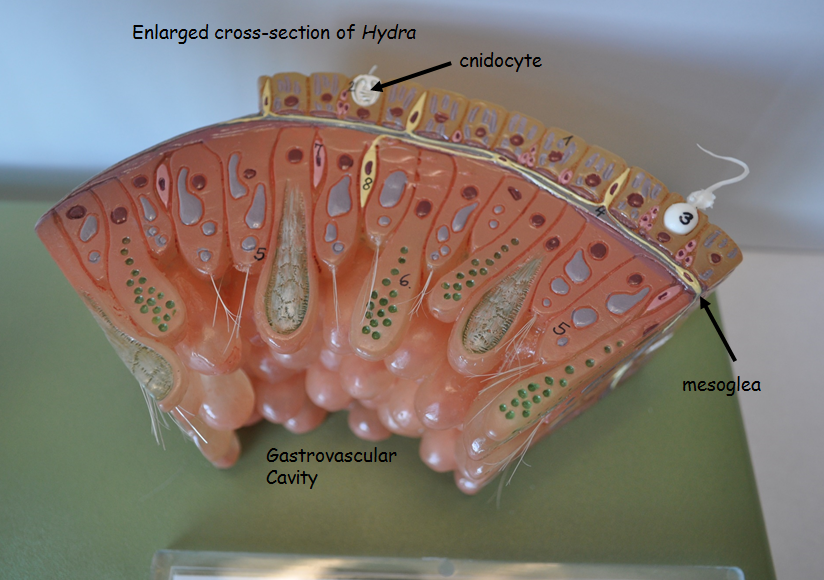 Planaria
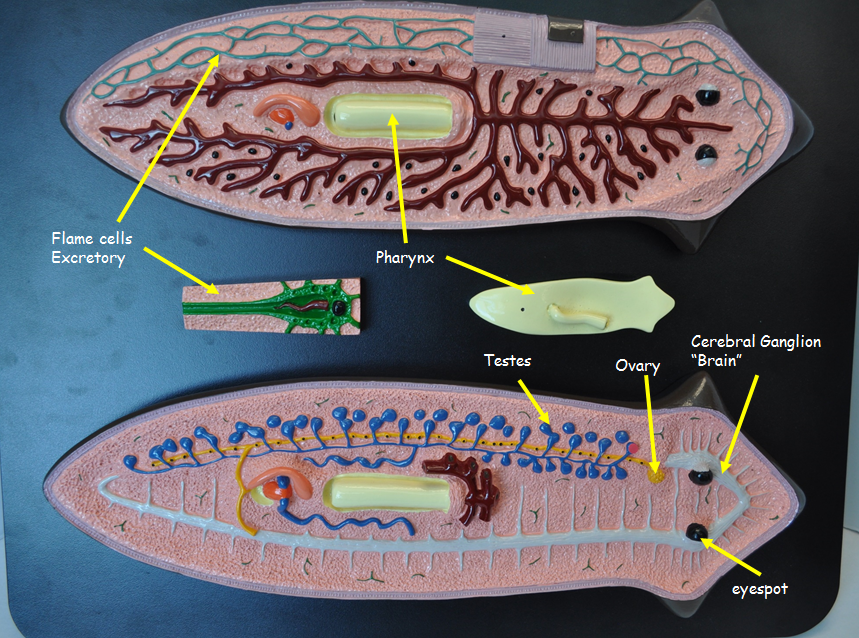 Clam
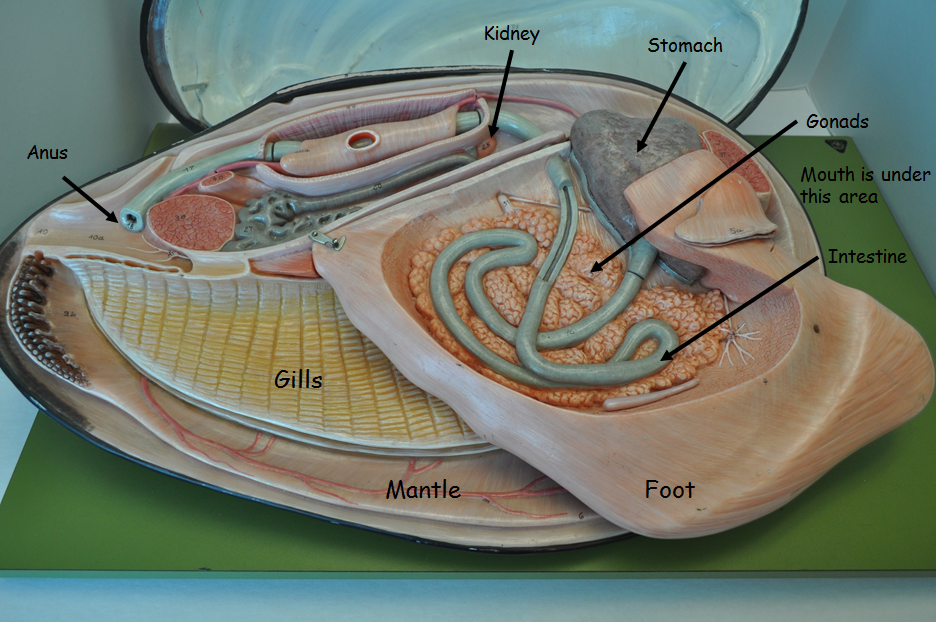 Earthworm
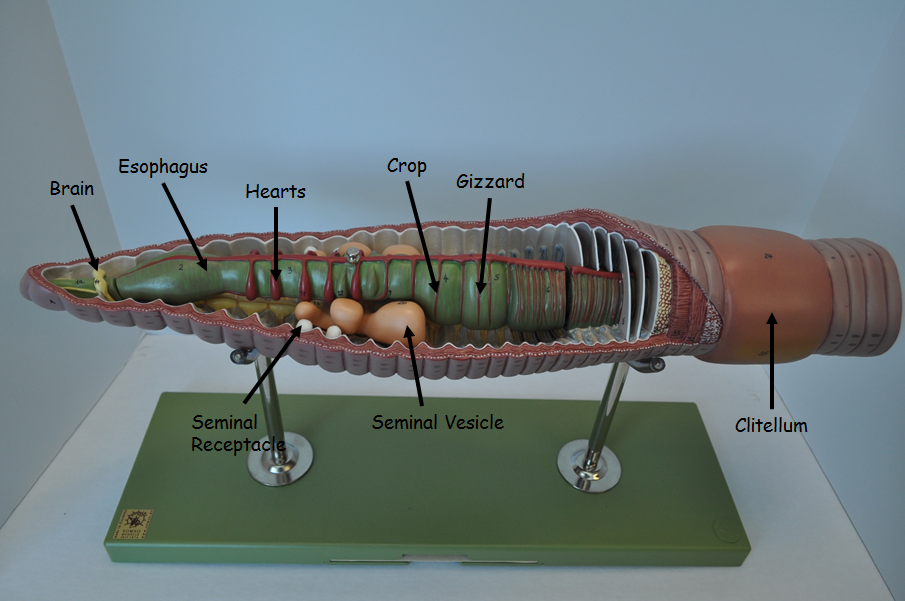 Grasshopper
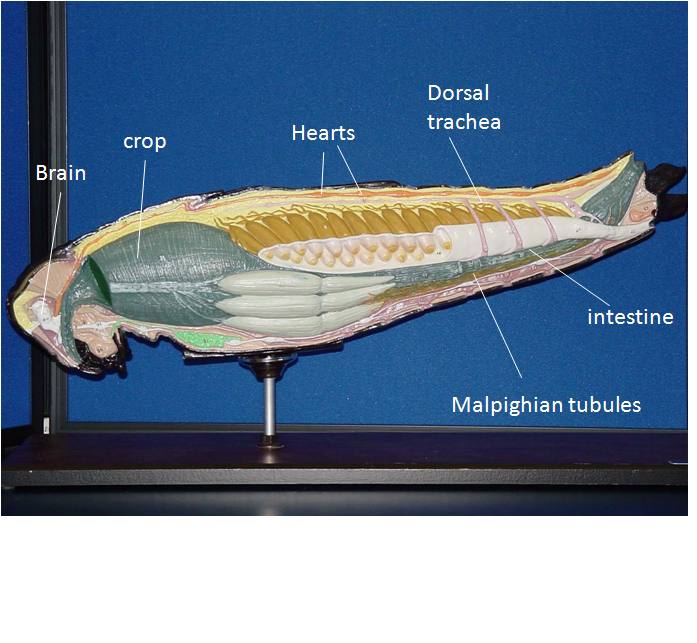 Sea Star
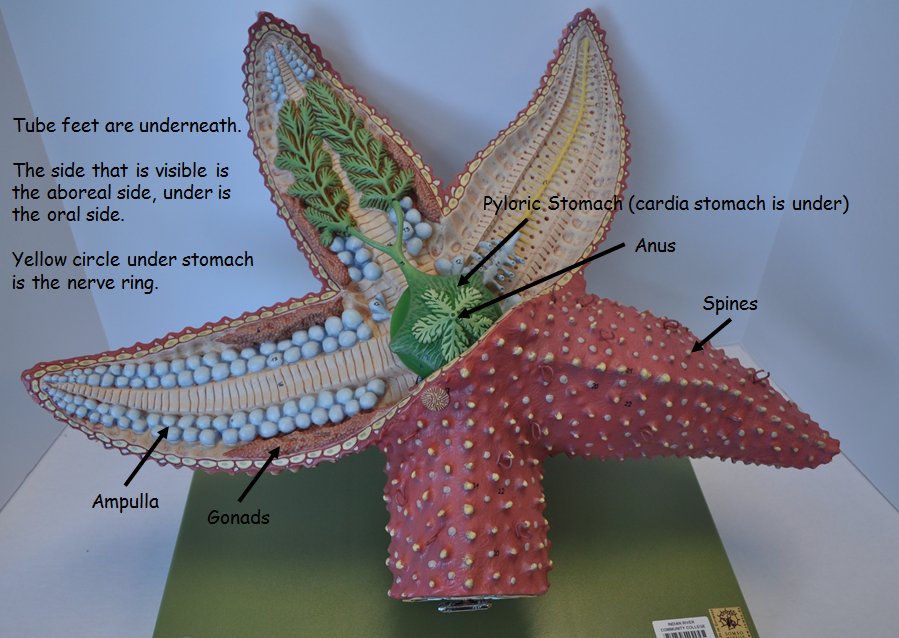 Neuron
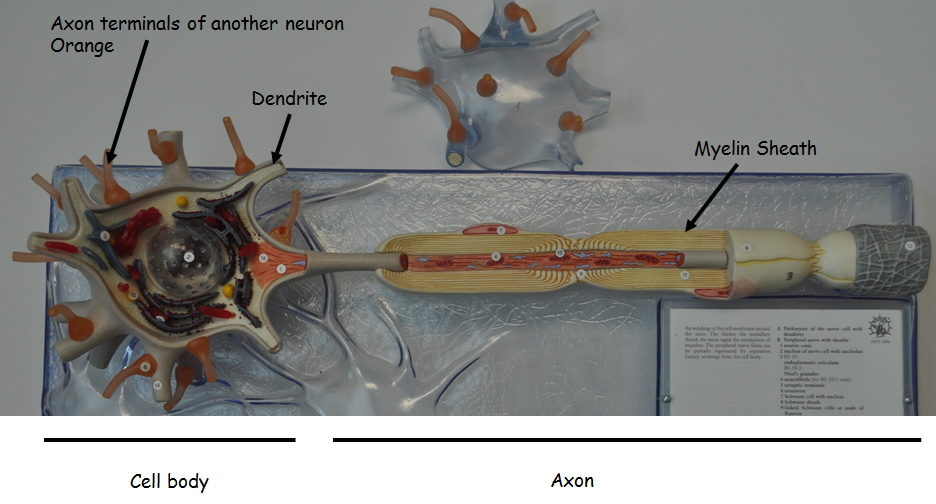 Skin
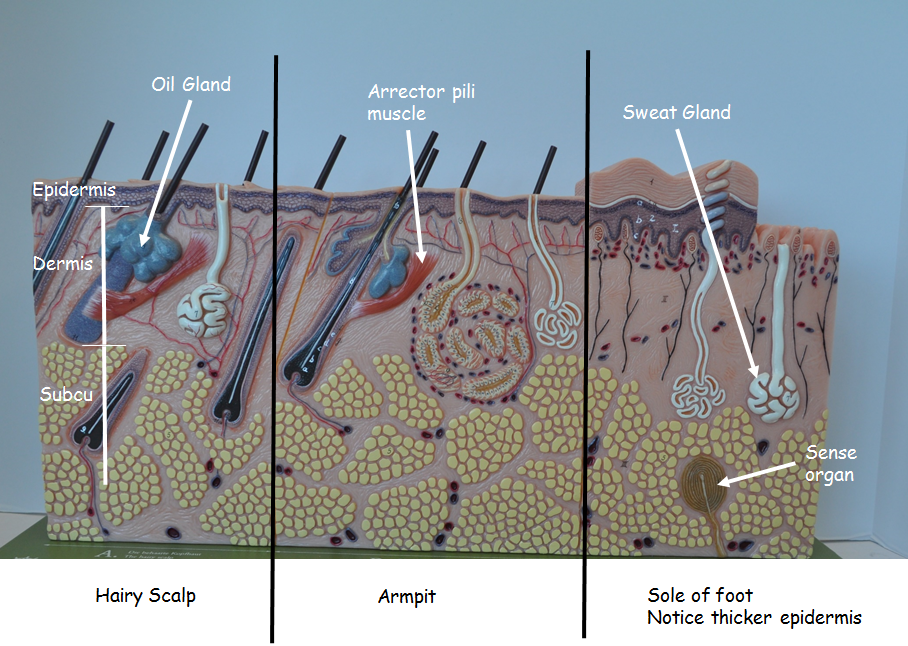 Kidney
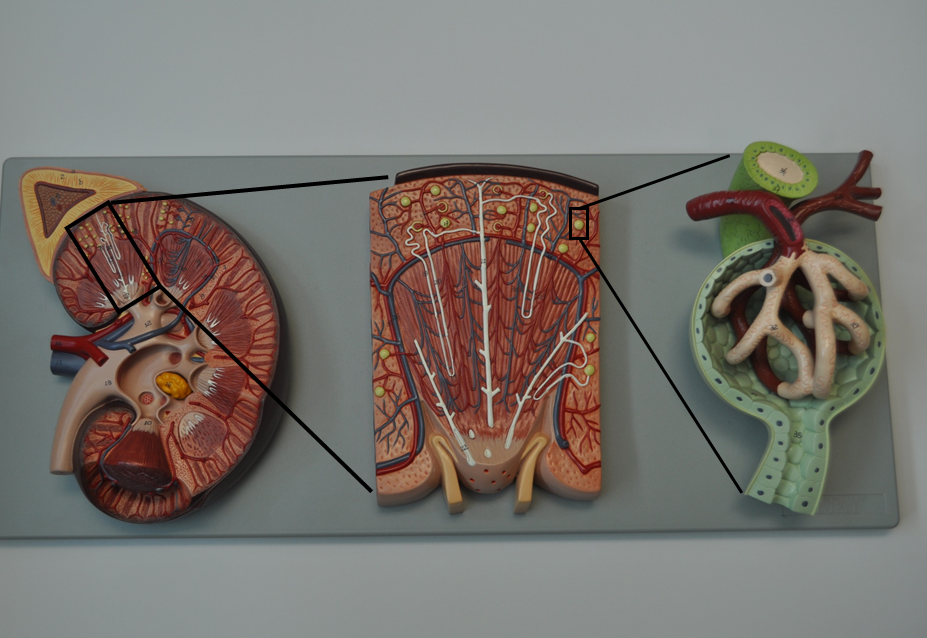 Magnified look at Renal Pyramid
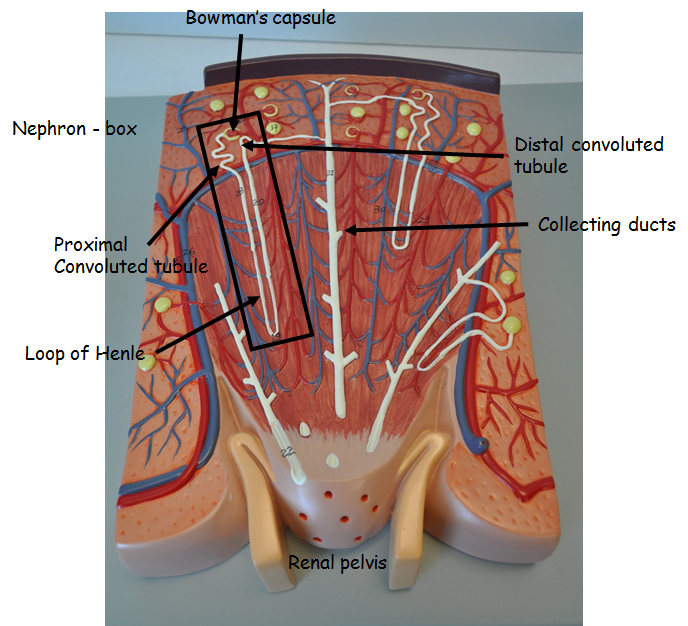 Magnified look at Bowman’s Capsule
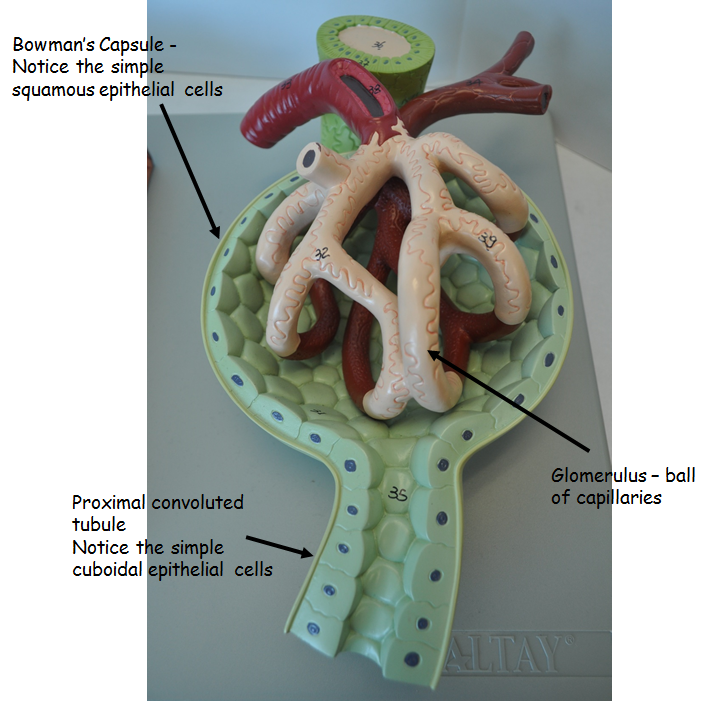 Heart - External
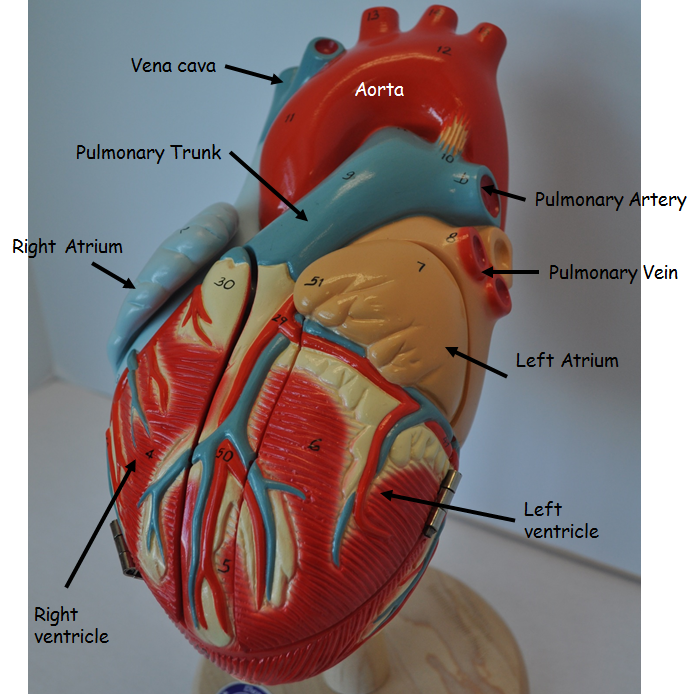 Heart - Internal
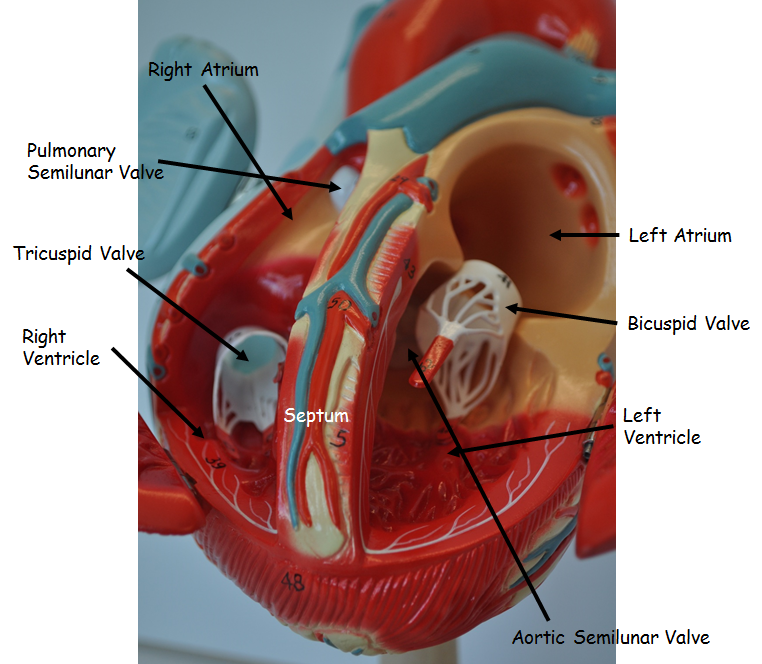